BitGC: Garbled Circuits with 1 Bit per Gate
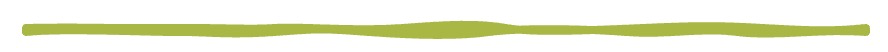 Hanlin Liu, Xiao Wang, Kang Yang, and Yu Yu
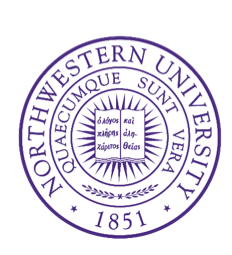 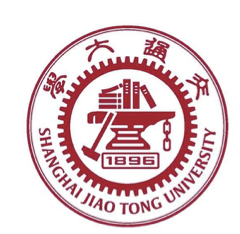 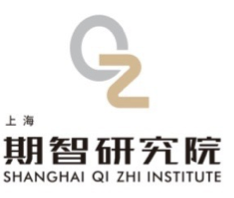 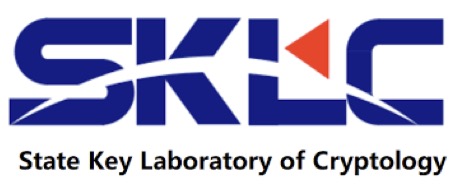 Garbled Circuit
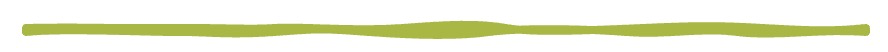 Garbled circuit
Decode
Garble
Eval
Encoding
info
Garbled
output
Circuit
Garbled
input
Encode
Output
Input
Decoding info
Applications
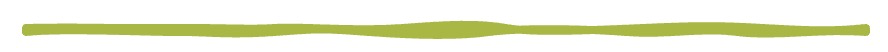 Constant-round secure two-party computation [Yao86, LP09]
Garbler
Evaluator
(Garbled circuit, Decoding info)
input
Encoding info
OT
Other applications : ZK [JKO13], IBE [DG17]
Garbling Schemes in Minicrypt
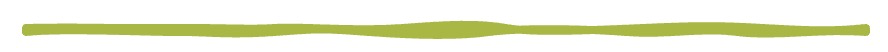 Garbling Schemes in Minicrypt
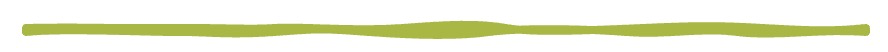 Computational cost to garble an AES circuit
Practical in many real-world applications
“Fancy” GC constructions
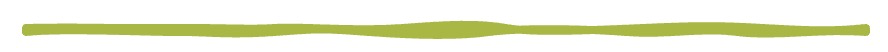 Succinct/reusable garbling schemes
[LP14, CHJV15, BGL+15, KLW15, AL18, GKP+13, GGH+13b, BGG+14, Agr17]
Computation-heavy cryptographic tools
       For example, iO  and FHE
Strong assumptions
       For example, multilinear maps
Mostly theoretical (less practical)
[Speaker Notes: Another line of research which we call fancy GC, aims to make garbled circuits succinct or reusable. They rely on computational heavy tools  such as indistingsuishability obfuscation  and Fully Homomorphic Encryption (FHE). Some even resort to strong cryptographic assumptions such as bilinear maps, which make them less practical.]
Summary of the State of the Art
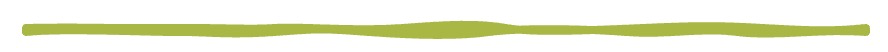 🔒 Constructions in “Minicrypt”
[KS08] : Garbling XOR gates for free
[RR21] : Size per garbled AND gate: remains O(λ) bits
Large (linear) communication but small computation

🎩 “Fancy” constructions
Rely on computation-heavy tools (or even strong assumptions)
Little communication but large computation
Is there a middle ground?
Motivation for Our work
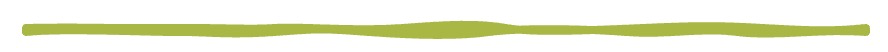 Strong assumption
e.g., multilinear maps
Lattice assumption
+ circular security
mitigate
Heavy computation 
e.g., Bootstrapping
Efficient computationwithout Bootstrapping
simplify
reduce
Large communicationO(λ) bits per gate
1 bit per gate
Introducing Our Scheme: BitGC
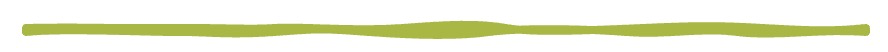 No multilinear maps
Why classical GC is large?
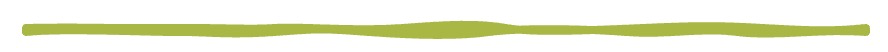 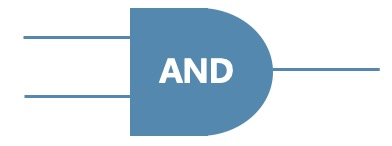 Garbler
Evaluator
A Different Way to Think about GC
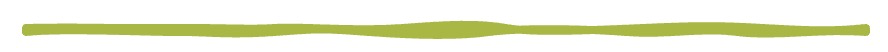 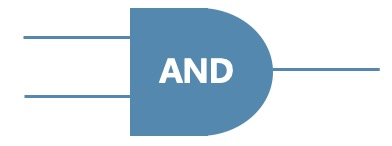 Garbler
Evaluator
1 bit per gate
Distributed Evaluation for SWHE
SWHE with Distributed Evaluation
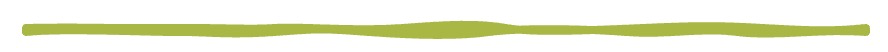 Somewhat homomorphic operations
Using Polynomial Rings as Wire Labels
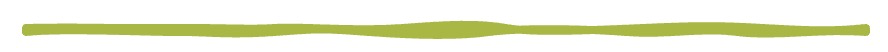 Bit-string labels not compatible with SWHE!
Garbling based on bit-strings
Garbling based on ring elements
Overview of BitGC
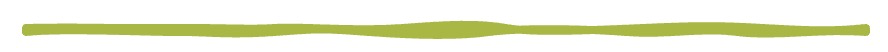 Garbler
Evaluator
HE eval
Oddness
Distributed evaluation
Cost of BitGC
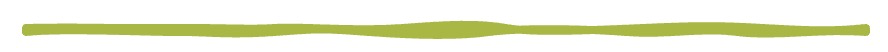 Garbler
Evaluator
HE eval
oddness
Distributed evaluation
Follow-up Work
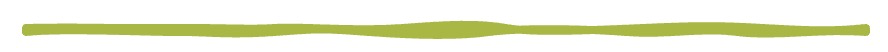 BitGC
Authenticated BitGC
150X smaller communication than SOTA [CWYY23, CWYY25]
[LWYY25b] Hanlin Liu, Xiao Wang, Kang Yang, and Yu Yu. Authenticated BitGC for Actively Secure Rate-One 2PC. Accepted by Crypto 2025.
Thank you for your time !
E-mail: yyuu@sjtu.edu.cn
[Speaker Notes: In conclusion, BitGC presents a new paradigm in garbled circuit design, offering practical and secure two-party computation with low communication. We believe this approach opens doors to more efficient cryptographic protocols and provides a promising alternative to current constructions. We are excited to explore further applications and optimizations in the future.]